IDIOMa group of words in a fixed order that have a particular meaning that is different from the meanings of each word on its own
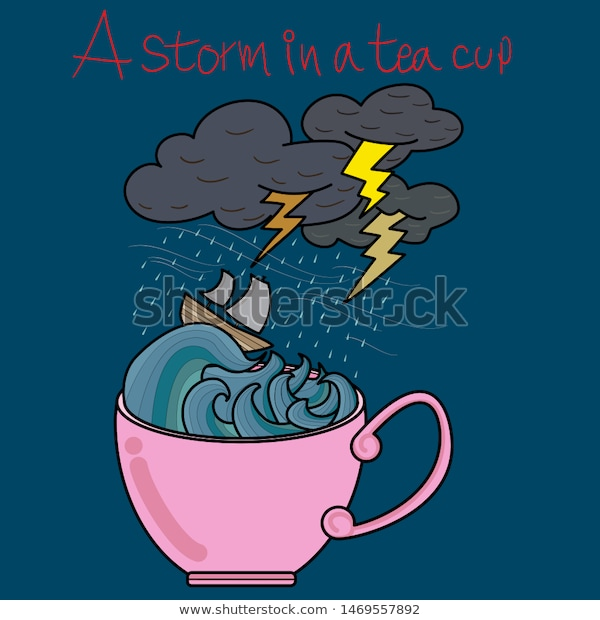 - a lot of unnecessary anger and worry about a matter that is not important
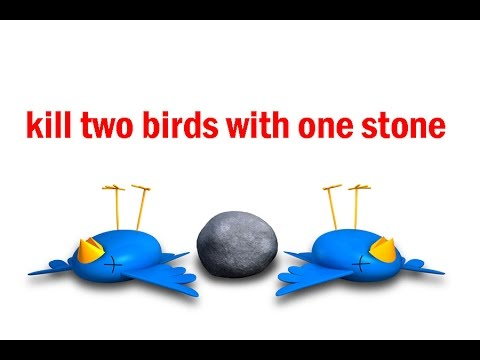 - to succeed in achieving two things in a single action
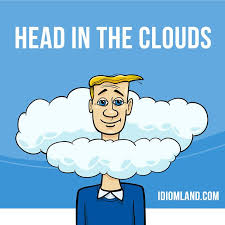 -  to be unaware of what is going on from fantasies or daydreams
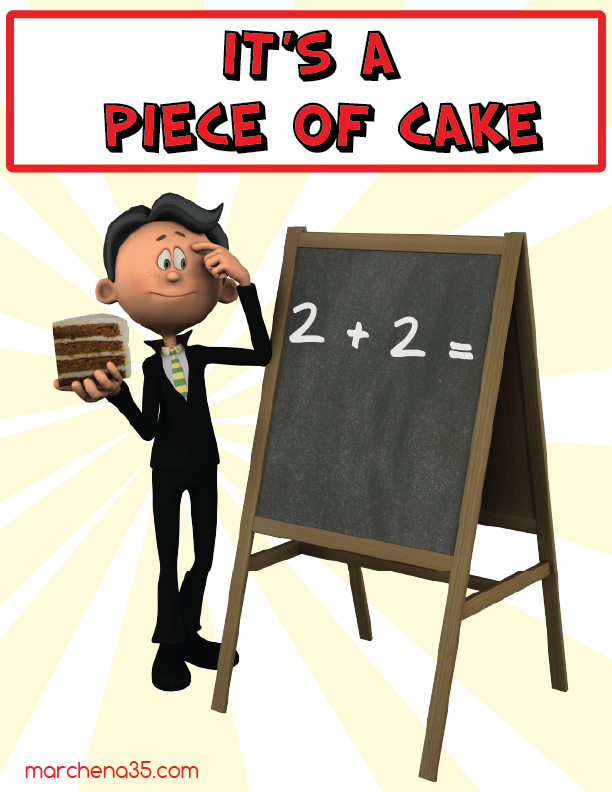 - something that is very easy to do
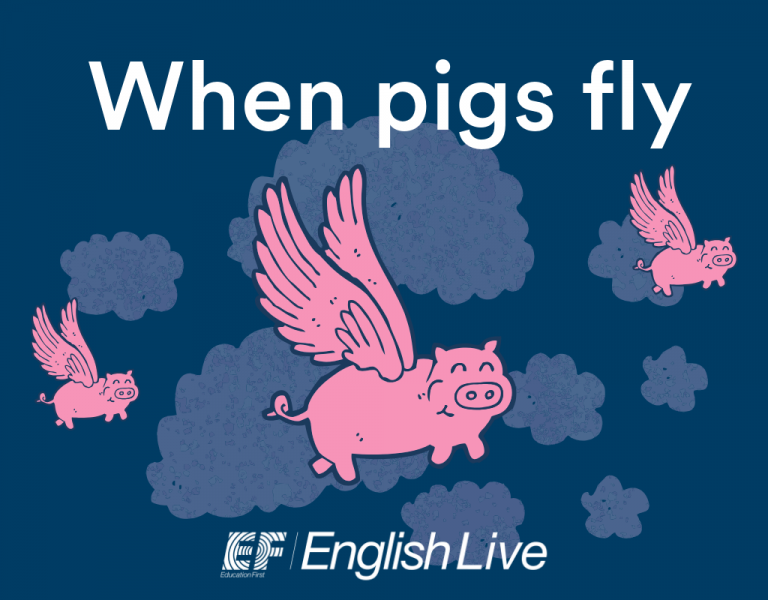 - something that will never happen,
 - impossible